Рельеф Земли. Горы суши.
БОУ г. Омска «Гимназия № 159», 
учитель географии 
Бобрович Оксана Васильевна
Различие гор по высоте
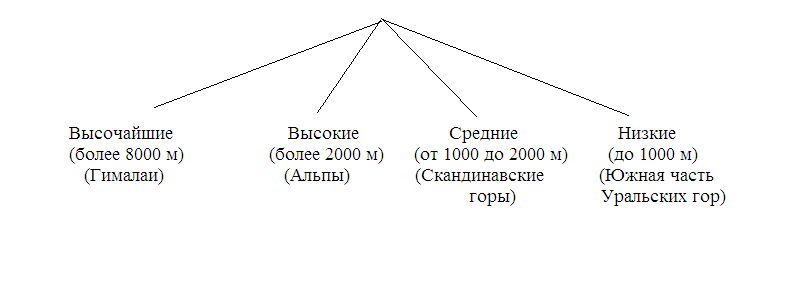 Виды опасности в горах
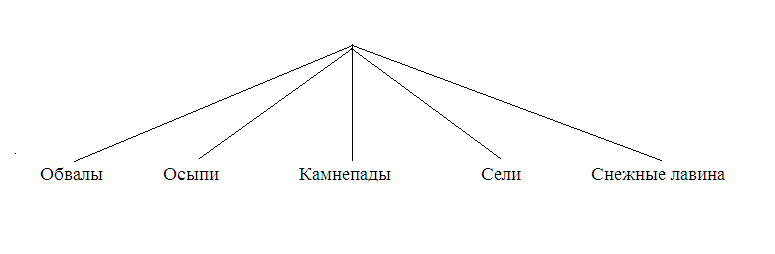 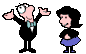